Приложение 1                                                                                                                                                                               к постановлению главы Сергиево – Посадского                                                                                                                                                                               городского округа от 08.08.2024 № 249-ПГ
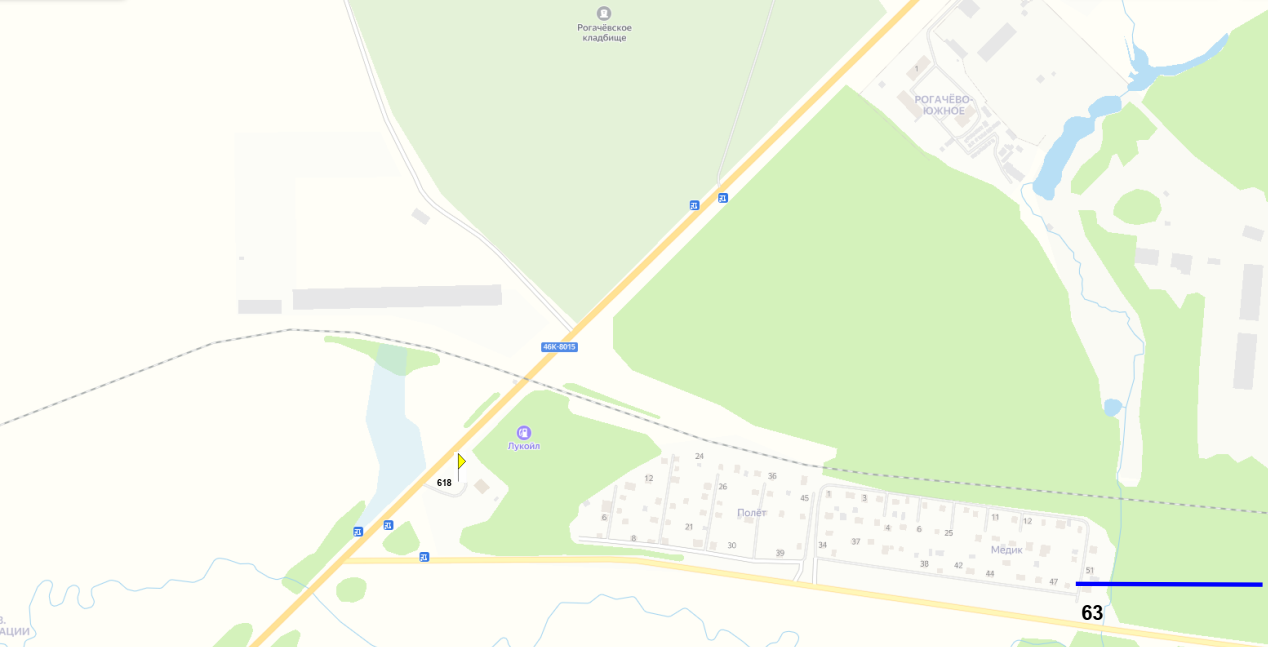 1